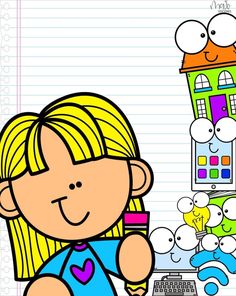 EXPEDIENTES ENTREGA 2:
https://drive.google.com/file/d/1GElp4iarEUUbGelG-mmK4qFlD2WxyNSg/view?usp=sharing